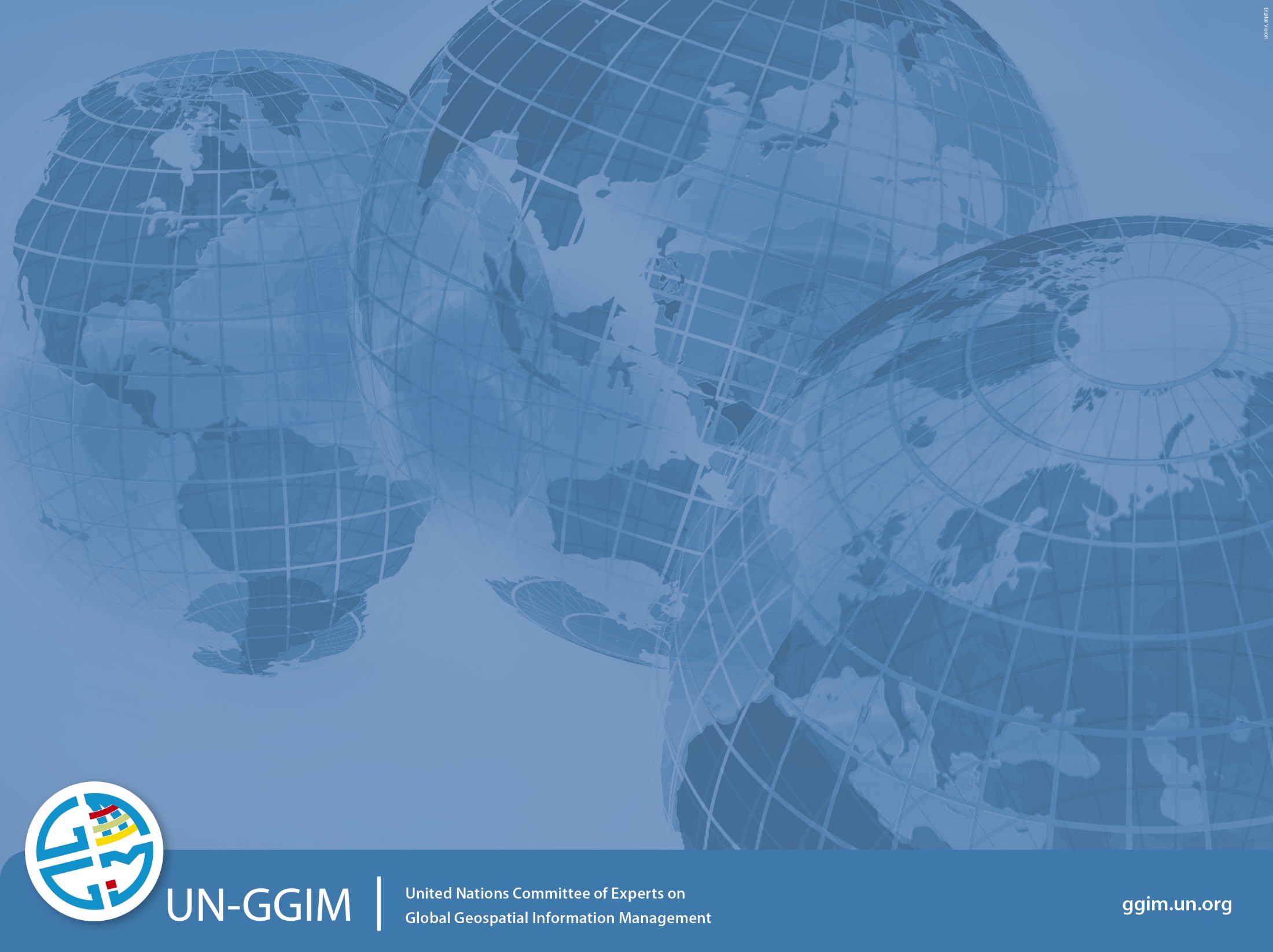 INTEGRATED GEOSPATIAL INFORMATION FRAMEWORK
Macarena Pérez García
OBJECTIVES OF THE WORKING GROUP (2018-2021)
GENERAL
 
To Coordinate the actions related to the implementation, development and promotion of the Geospatial Data Infrastructures (SDIs) of the Member States of UN-GGIM Americas.
 
SPECIFIC
A. To Diagnose the current status (2018) of the National Geospatial Data Infrastructures in the region, considering the components of the SDIs.
 
B. To Design evaluation and monitoring tool regarding the state of progress of the National SDIs of the region.
 
C. To Spread initiatives and good regional practices in the field of IDES, generating a basic guideline document regarding the operation of SDIs.
 
D. To Promote and carry out training and improvement instances in the region regarding different components of the SDIs.
GENERAL CONTEXT
How this is related with the IGIF?
Regional advances in this area are disparate, and largely respond to initiatives that address the particular reality, giving answers to situations of natural risks, cadastral surveys or others, being a mission for UN-GGIM Americas, to contribute in the definition of regional policies that are linked to the Global Framework.
It is possible to understand a Geospatial Data Infrastructure (SDI) as a collection of technologies, policies and institutional arrangements that facilitate the availability and access to spatial or geographic information (GI)
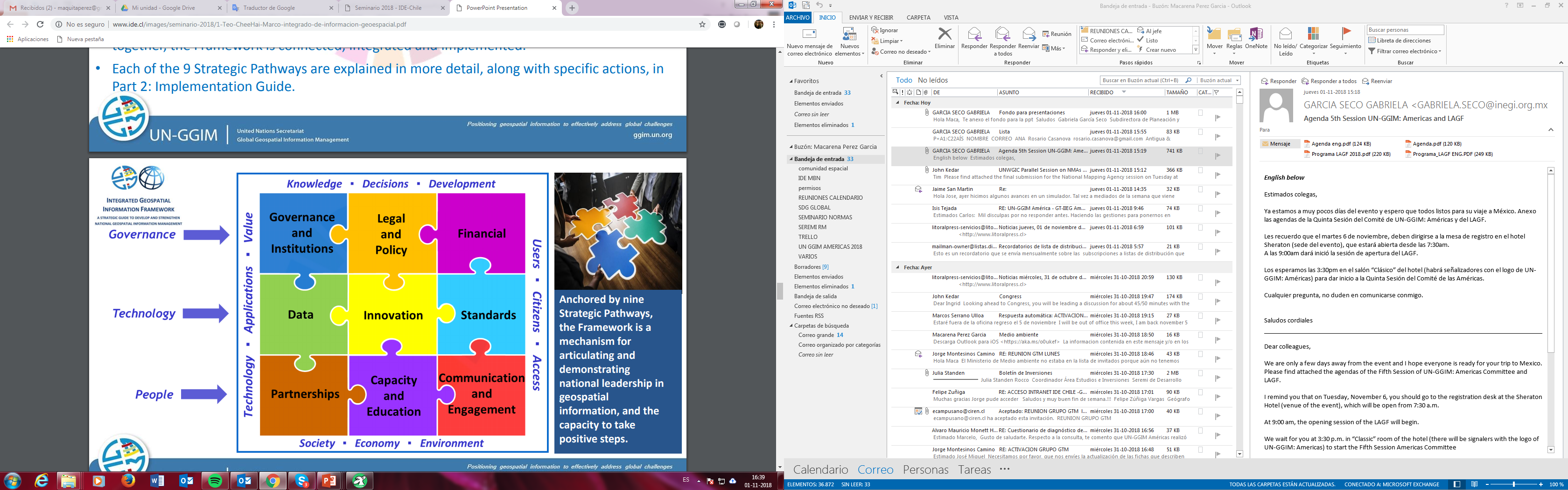 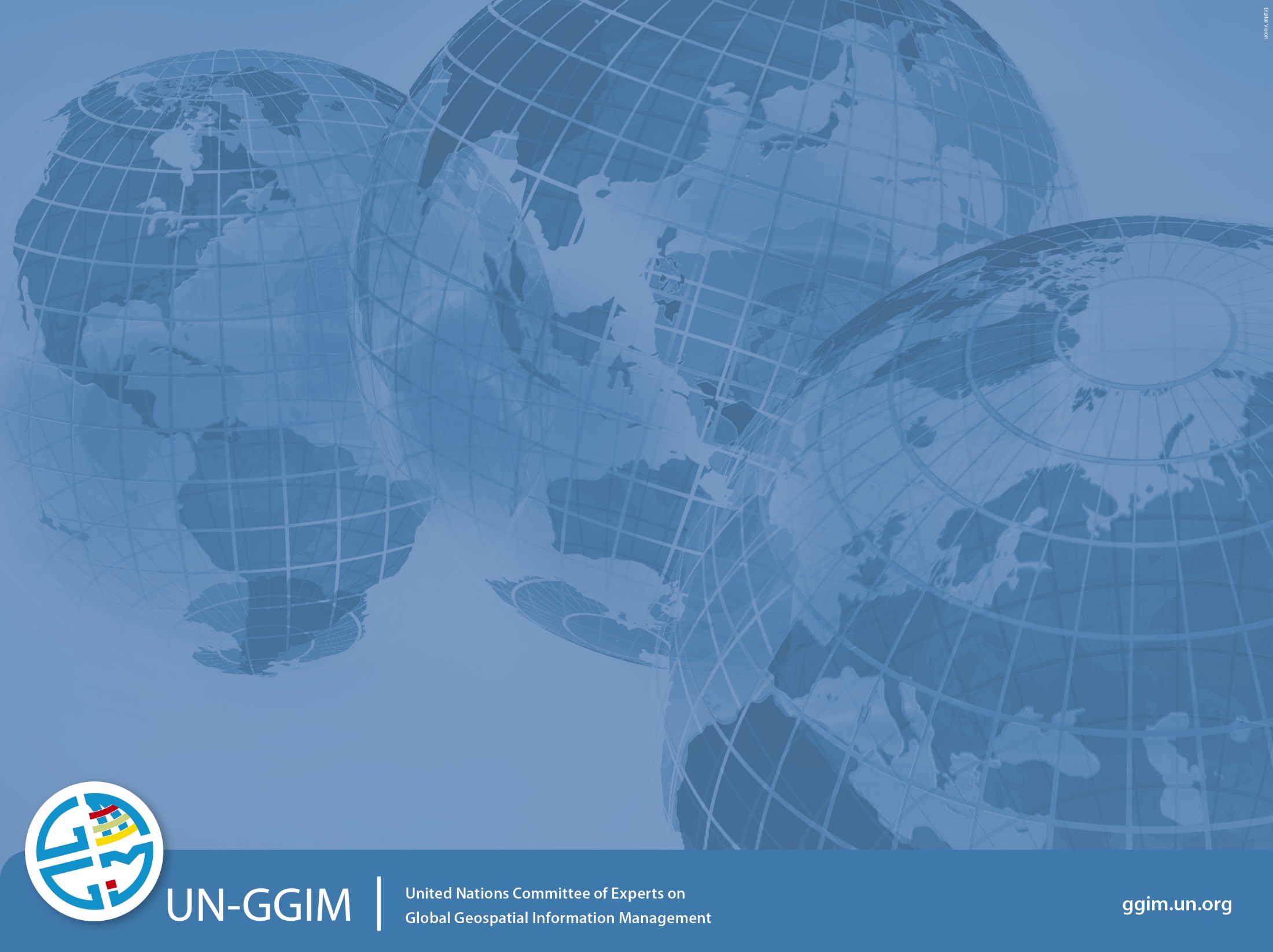 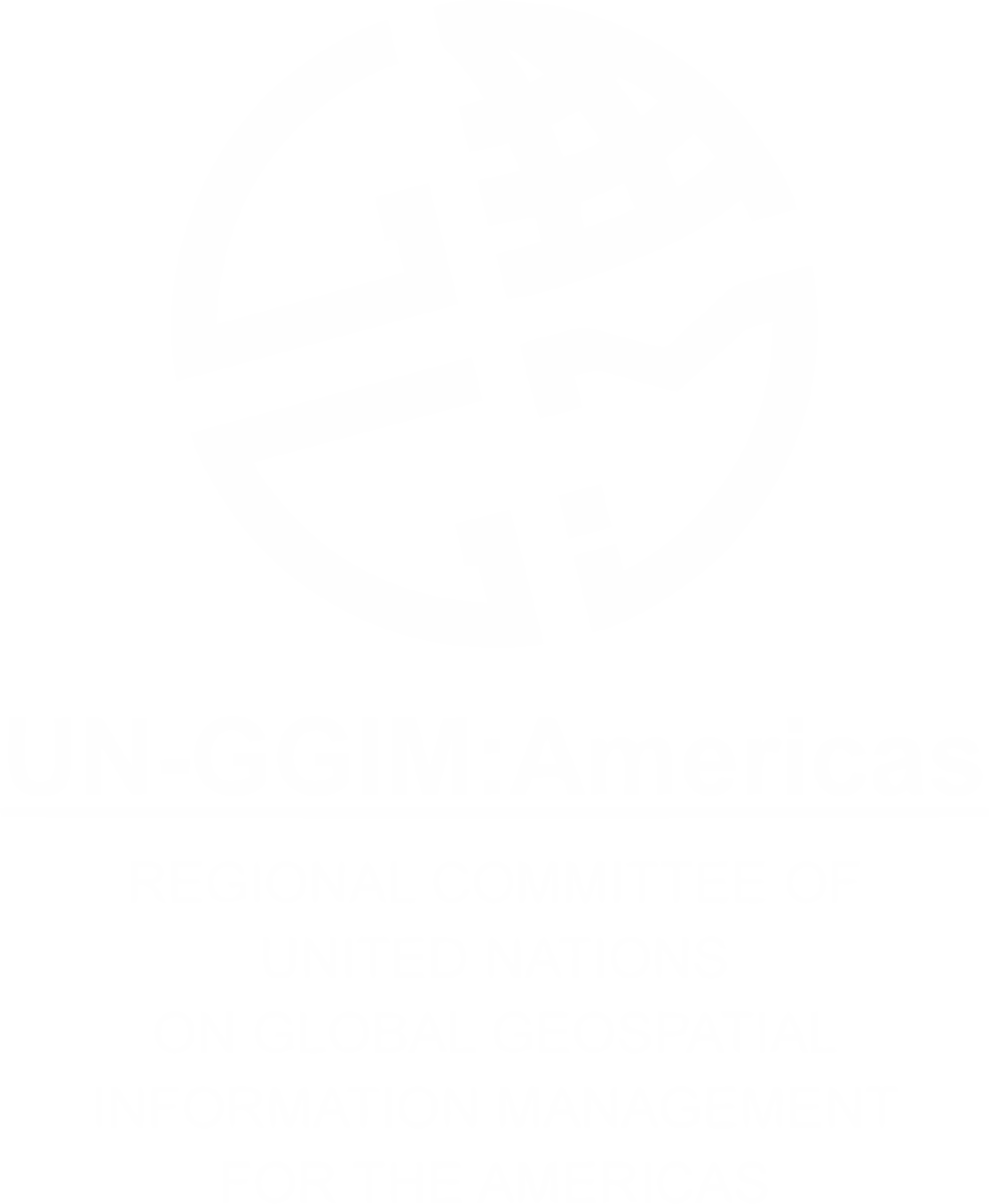